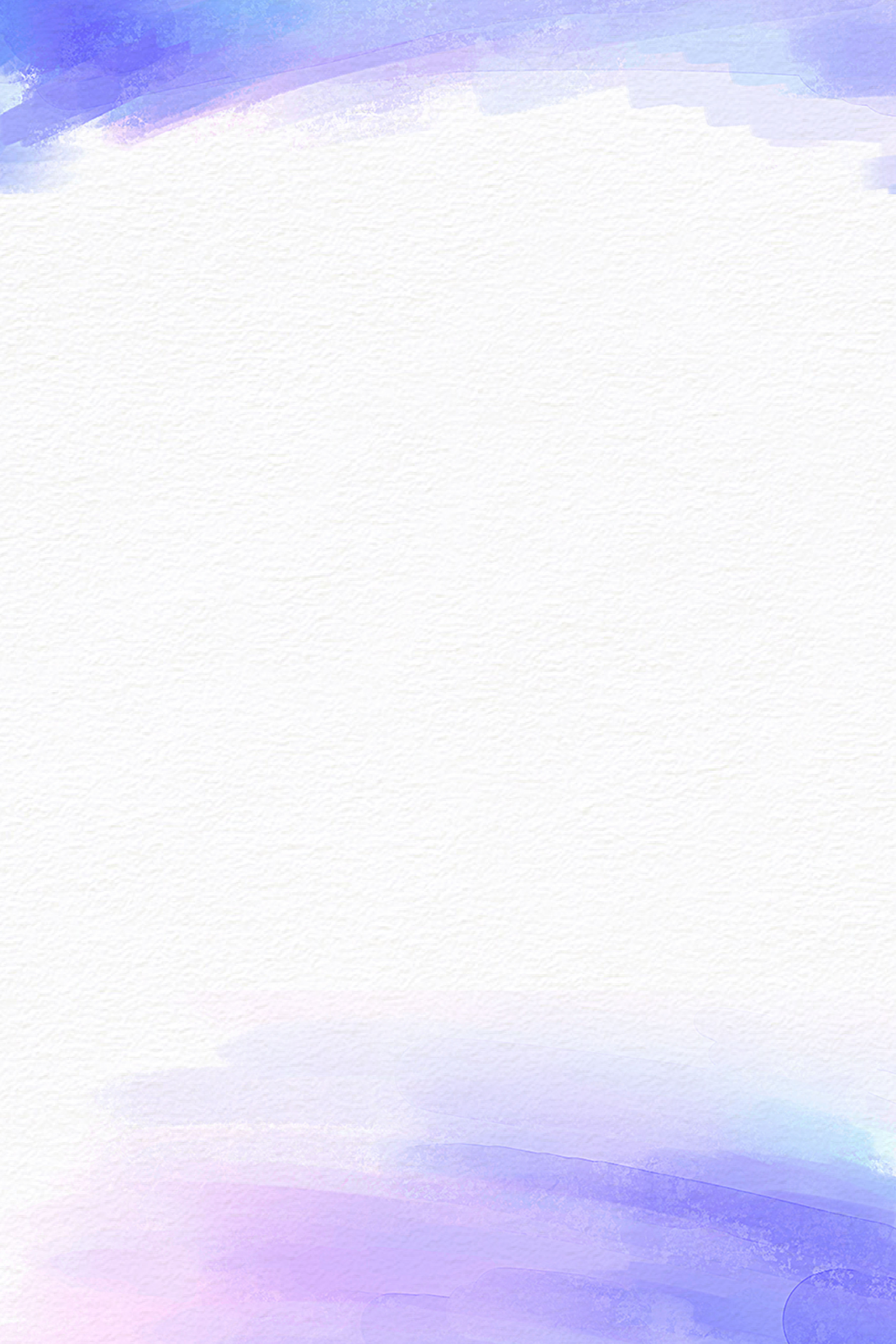 外国语学院
教育硕士 2020届毕业研究生学位论文答辩

题 目 1：影视字幕呈现方式和教学模式对高中生词汇习得的影响
硕士生：丘智华
导    师：王峰 副教授
题 目 2：英语学习活动观下的高中英语课堂互动分析
硕士生：胡立鑫
导    师：王峰 副教授
题 目 3：基于思维导图的“以读促写”教学法在初中英语写作教学中的运用
                研究
硕士生：陈颖
导    师：王峰 副教授
题 目 4：问题预览模式和听力策略的结合对高中不同水平学生英语听力理解
                的影响研究
硕士生：李诗娉
导    师：王峰 副教授
题 目 5：以学科核心素养为导向的翻转课堂教学模式在高职非英语专业语法教    
                学中的应用研究
硕士生：林方彬
导    师：王峰 副教授
题 目 6：意识对高中生英语词汇形式-意义学习的影响研究
硕士生：尤玉婷
导    师：胡雯 副教授
题 目 7：“以写促读”阅读教学模式对高中生英语阅读能力的影响研究
硕士生：谢慧霜
导    师：胡雯 副教授
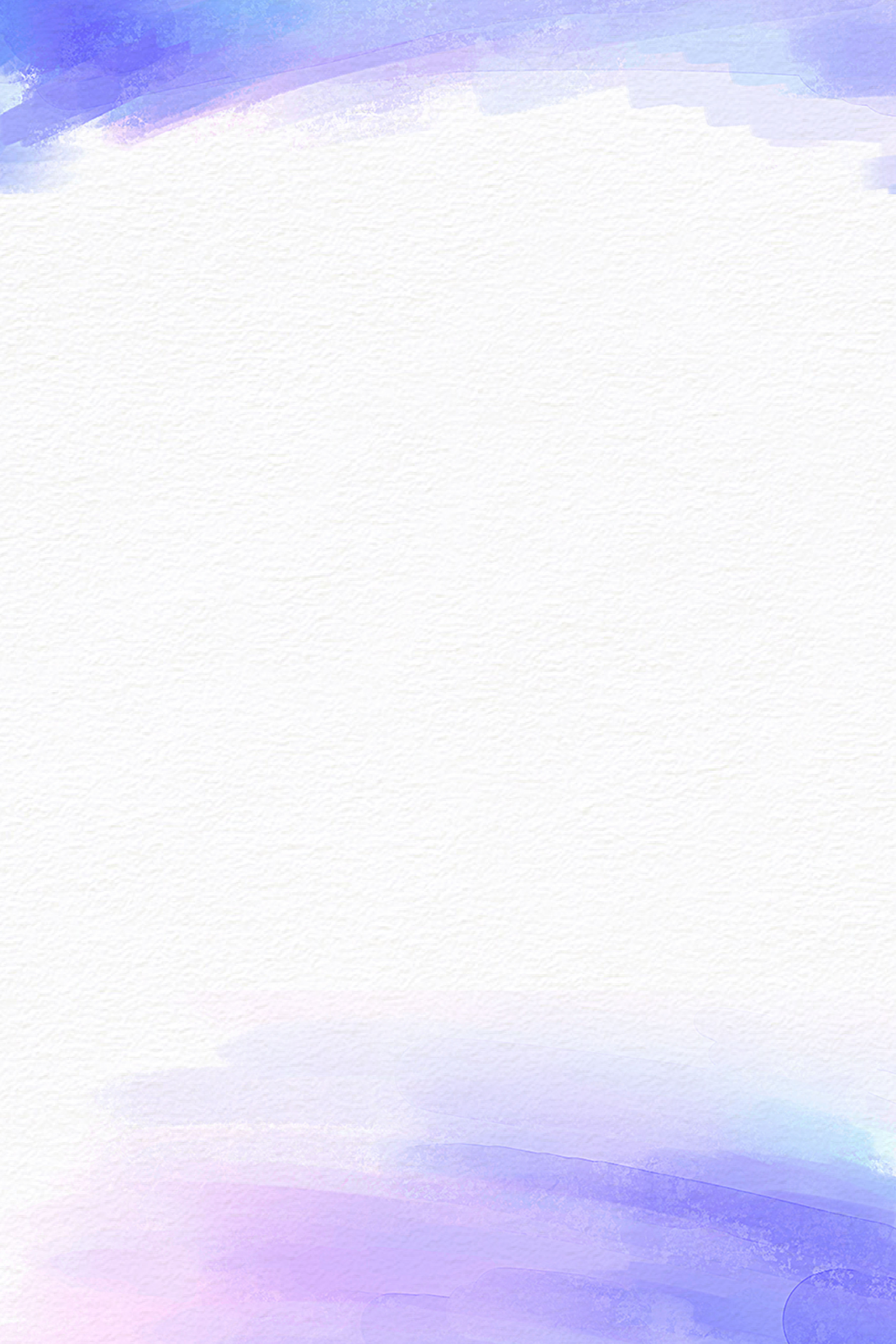 外国语学院
教育硕士 2020届毕业研究生学位论文答辩

题 目 8：自我评估在高一英语阅读教学中的应用研究
硕士生：郑秀新
导    师：胡雯 副教授
题 目 9：同伴反馈策略在高中英语写作教学中的应用效果研究
硕士生：刘琴
导    师：胡雯 副教授
题目10：基于多模态话语分析理论的初中英语写作“以图促写”教学模式研究
硕士生：卢瑜
导    师：胡雯 副教授
题目11：思维导图在初中英语语法教学中的应用研究
硕士生：邓维
导    师：张桂珍 副教授
题目12：基于对话理论的教师反馈在高中英语写作教学中的应用研究
硕士生：宋苗
导    师：张桂珍 副教授

答辩委员会主席：吴云开 正高级教师（福州金港湾学校）
委                    员：王峰     副教授        （福建师范大学外国语学院）
                                席晓青 教授            （福建师范大学福清分校）
                                胡  雯   副教授        （福建师范大学外国语学院）
                                张桂珍 副教授        （福建师范大学外国语学院）